Minnesota Healthcare Consortium
[Speaker Notes: This presentation is being presented by WEX. My name is ____________ and I am happy to be here with you today!]
Voluntary Employees’ Beneficiary Associations
(VEBA)
‹#›
[Speaker Notes: During our presentation today, I’ll be reviewing what a VEBA is and why you should consider enrolling in an VEBA.]
VEBA account
As soon as your employer funds the account, the money belongs to you!  It is protected within a trust 
Your dollars start earning interest right away, funds are automatically placed into the Lincoln Stable Value Fund with a 1.3% guaranteed rate of return 
You have access to 30+ additional funds 
No taxes on account contributions, interest or qualified withdrawals 
Post employment, your money goes with you
[Speaker Notes: Some of you might be asking yourself, what is a VEBA.  The goal of our time today have you leave today knowing the value a VEBA can bring to you.  A VEBA is a Voluntary Employee Beneficiary Associations plan.  It is a type of tax-exempt plan used by you and eligible dependents to pay for eligible medical expenses.  It can only be funded by your employer. 

VEBA’s are prevalent in the public sector space.  When your employer puts money away for the future you need it to be safe.  The VEBA offers that safety.  A unique feature of a VEBA is that it doesn’t go into a bank account, it goes into a trust.  I like to think of it as a one way trust.  Meaning, your employer puts money in one way and you are the only one who can take the money out.  Once the money goes into your VEBA it belongs to you forever.  

The money in  your VEBA earns interest, meaning it is consistently growing without you having to do anything.  Dollar one starts investing in the Lincoln Stable Value Fund that has a guaranteed rate of 1.3%.  You also have the option to move out of the stable value fund and move into any of the 30+ additional investment options available to you.  The great news here is that there are no minimums to begin investing and there are no costs to invest. Our trust partner can assist you with investment fund specific guidance should you want assistance in exploring your options.  

In addition to the benefits highlighted, there are no taxes on account contributions, interest or qualified withdrawals.  Think of it like this, if your employer put a contribution on your paycheck directly, it would be subject to state FICA taxes.  When your employer puts money into your VEBA state, federal or FICA tax do not apply.  

This money belongs to you.  Even if you part ways with your current employer or retire, it will always be in your employer trust to access.]
Eligible expenses include:  
213(d) expenses, over-the-counter, co-pays, deductible, and co-insurance; dependent expenses, post employment
VEBA expenses include…
Use your VEBA for medical expenses that your plan doesn’t cover, such as:
‹#›
[Speaker Notes: Now that you understand the tax savings benefits of what a VEBA offers, what can you actually use it for?  Your VEBA can be used medical, dental, vision expenses, 213d expenses and over the counter expenses.  Over the counter expenses would be when you go into the pharmacy and buy products that do not require a prescription.  Think of contact solution, Advil, etc. You can use your VEBA for all of those things!  

One of the great features of a VEBA is that you are able to submit claims for your spouse or any children under the age of 26, regardless if they are covered by your insurance or not. 

Imagine a day when you can stop working.  Until you turn Medicare eligible at age 65, you most likely won’t be in a position to pay for your own health insurance. Here’s the good news about your VEBA.  Once you are post employment you can pay for your premiums and you do not get taxed on it.  This is huge!  Many of your peers who have a VEBA today save their VEBA dollars for post employment.  Something to think about!]
VEBA beneficiary rules
Beneficiary protection through the MHC trust ensures that you control the designation of who retains your funds after you’re gone.  The death benefits would be paid out in the following order: 
Spouse (tax free basis) 
Medical dependent (up to age 26) (tax free basis) 
Designated beneficiary (subject to state and/or federal taxes)
[Speaker Notes: In addition to your 401k or HSA, you are also required to enter beneficiaries for your VEBA.  The rules I’m going to speak to now are specific to the VEBA and a great benefit.  When I think about the future, I think about if I’m prepared.  One of the many things I think about is, where will my money go, who will it go to?  For your VEBA, if you are married your funds will go to your spouse.  Maybe you aren’t married but have a medical dependent child under the age of 26, your VEBA funds would then go to that child.  If you don’t have a spouse, it automatically goes to your children who fall under the age of 26.  If you do not have a spouse or child  under 26, you can name your beneficiary.  You could say, I want Jane Doe to be the beneficiary of my VEBA funds.  That is allowed with your VEBA.]
Utilizing VEBA accounts
‹#›
[Speaker Notes: Now that we have learned about the VEBA, let’s talk about how you can utilize these plans and the multiple resources you have.]
WEX benefits card
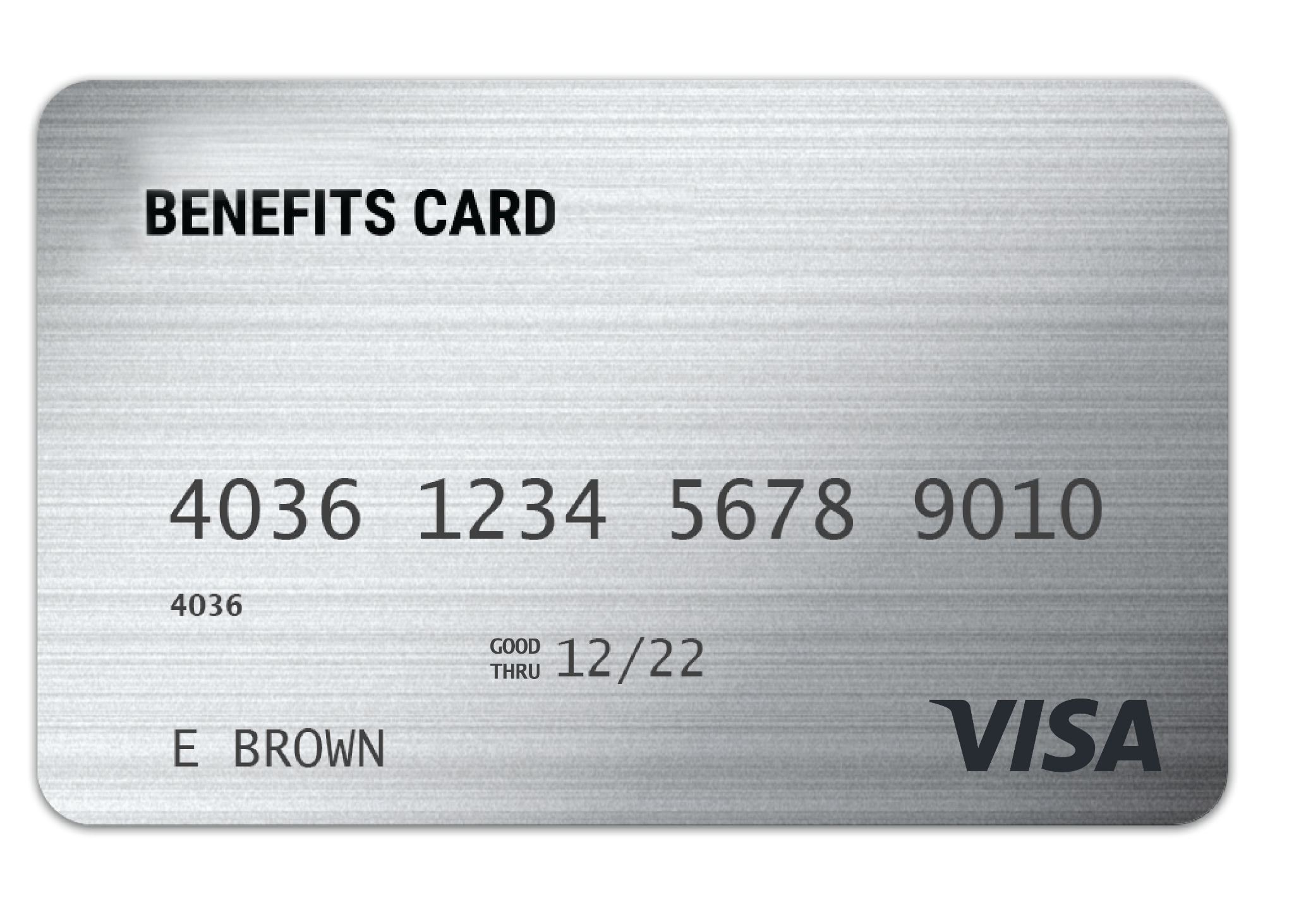 Free benefits card 
Minimize the amount of out-of-pocket spending
Valid for four years
Instant access to plan funds
[Speaker Notes: Accessing your funds needs to be easy. The easiest way to get reimbursed is by using your WEX benefits debit card.  Whether you are at the dentist whether you are picking up a prescription, the debit card allows you to easily access your VEBA or HSA funds along with any other plans you are enrolled in.  Your enrollment in any of our plans includes our free benefits debit card. This allows you to easily access your funds right from your wallet to help you minimize the amount of out of pocket spending.

We will mail you a new debit card 90 days before the expiration date of your current debit card. All cards will be good for 4 years. 

Regardless if you are enrolled in an VEBA, HSA, or other WEX benefits, you will use the same card. 

If your card is lost or stolen, you can order a new card free of charge from the benefits mobile app or by going through your online account. 

You can request a debit card for your dependents and/or spouse. First ensure they are added to your online account. You can do that by going to the Profile section of your online account. Once they are added you can select Banking/Cards and request a card for each dependent. A dependent must be 18 years of age or older to receive a debit card. 

The WEX Benefits Debit Card is the most common way that claims against your VEBA and HSA are filed.  The VEBA does have IRS regulations tied to it so don’t’ be surprised if WEX reaches out from time to time to ask for documentation.]
Claim filing
Any documentation provided must contain the following information:
When the service was received
Where the service was received
What service was received
The amount/cost of the service received
Who received the service
The best form of documentation when submitting a claim is either an explanation of benefits (EOB) from your carrier, or an itemized receipt from your provider
[Speaker Notes: Lets talk a bit about documentation! (say jokingly) Everyone loves providing documentation, right? 

Now, there are instances where we will reach out to you requesting documentation for your debit card purchase. This isn’t because we want to keep bothering you, it is because it is an IRS regulation. Before we get into what is needed specifically for substantiation, lets talk about when you may be asked to provide it. 

We truly try to minimize the amount of times we have to ask for documentation or substantiation and this is because we completely understand that keeping track of your documentation or substantiation can be a hassle. We want this to be easy for you so our debit card has a couple of great features: 

First, our debit card works with what is called an IIAS system. This means that if the merchant allows (typically big box stores like target and cvs will have this feature) our debit card can read what each product being purchased is and can approve and auto-substantiate your transaction if it is HRA eligible. For example, say you are at target and you’re purchasing a box of band aides, sunblock and a soda. If you swipe your HRA card, it will automatically approve and substantiate the band aides and sunblock, as these are HRA eligible, but you would be asked to use a different form of payment for the Soda. In this instance, we will not reach out to you! 

Next, our debit card allows recurring transactions. For example, if you go to the chiropractor and you have a copay. The first time you use your debit card to pay for that service, we will ask for substantiation. Once properly substantiated, our debit card will assume that if the card is used for the same dollar amount as the same merchant, it is for your copay and will auto substantiate. This means we won’t ask you for further documentation. 

Lastly, there are going to places that we will ask you for substantiation, an example would be the dentist office. As the dentist office does not have an IIAS system and offers services that are NOT HRA eligible, we will as you to substantiate your transactions there so we can tell if you got a teeth cleaning which is 100% HRA eligible, or if you got a teeth whitening, which is NOT an eligible expense. 

Also, if you are submitting a claim via your mobile app, your online account or manually via the mail the best form of receipt or documentation is an Explanation of Benefits as it contains all of the necessary information for WEX to approve your claim. You receive your explanation of benefits (or EOB) from your medical, dental or vision carriers. 

Any documentation provided must contain the following information:

When the service was received
Where the service was received
What service was received
The amount/cost of the service received
Who received the service]
Claim filing options
Mobile app, online account 
or manual claims
Processed weekly
Choose direct deposit or paper check
 
Direct deposit – FREE
 $25 minimum reimbursement 
for paper checks
[Speaker Notes: For anything you’ve paid out of pocket, you can also submit claims to be reimbursed by using your mobile app – simply login, select File a Claim and use the easy to follow steps. You can even take a picture of your explanation of benefits or itemized receipt right from your mobile phone!

And of course you can submit a claim thru you online account by following similar steps and uploading your documentation or by submitting the Claim  form. 

Manual claims are processed weekly. You can choose to be reimbursed thru direct deposit right to your bank account or have a check mailed to you. Direct deposit is provided free of charge and is a quick and easy way to get your reimbursement!]
Account Access
Online account
Mobile app
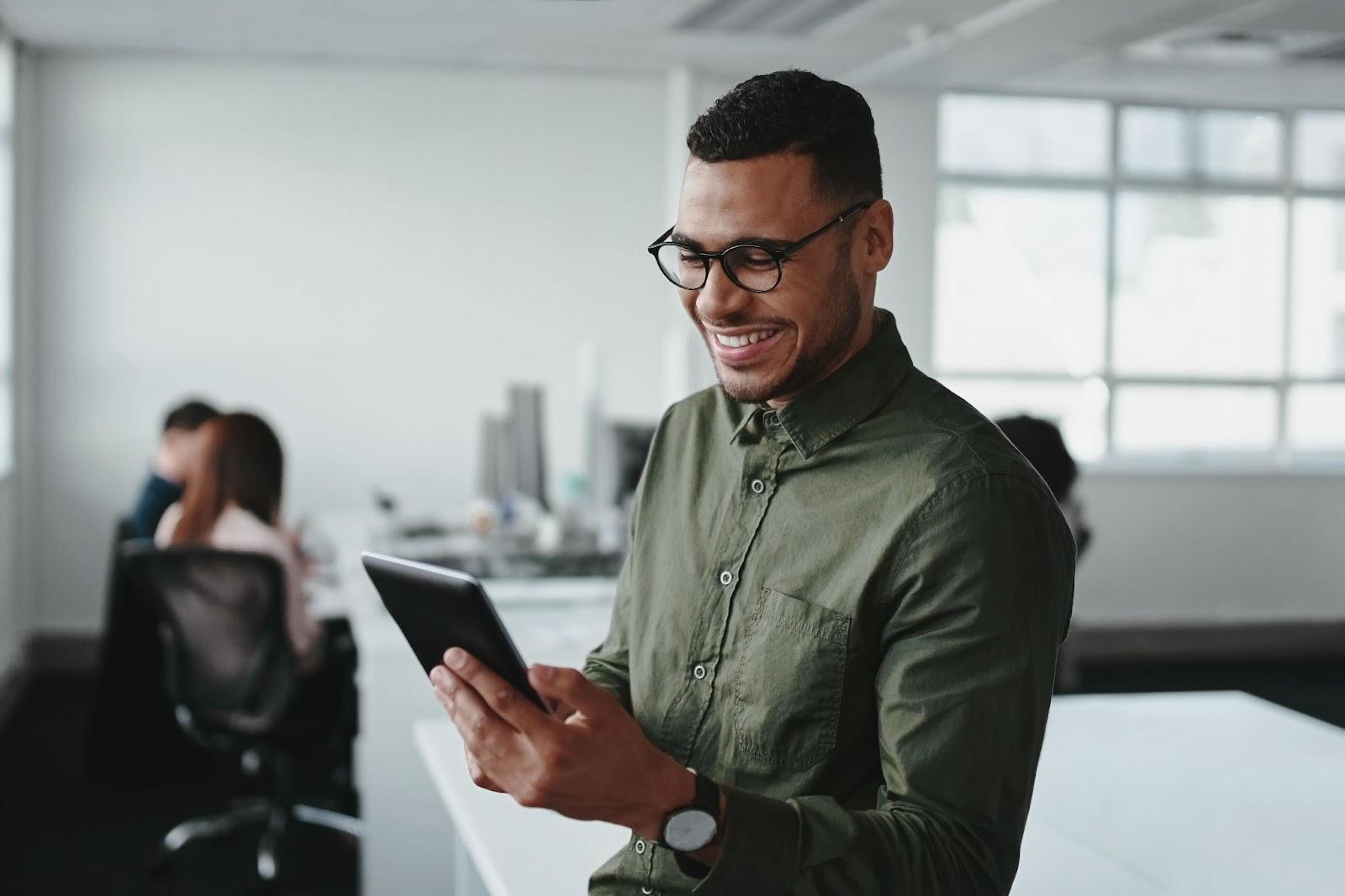 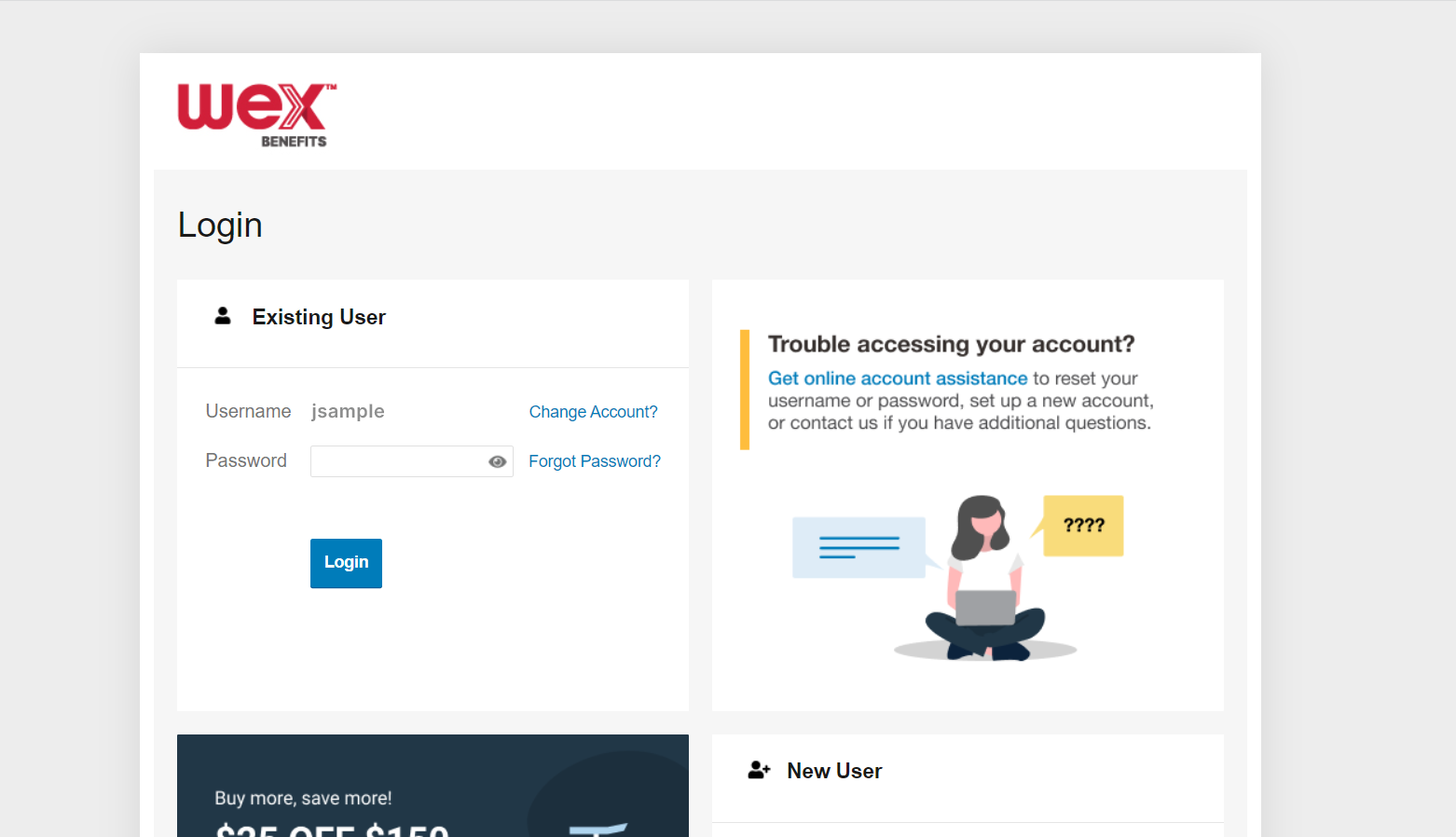 [Speaker Notes: Now let’s end with a highlight of how you can access all of your accounts with us– 

You can get access to confirm your balances, file a claim, for investments for the VEBA and to make beneficiary updates by logging into your online account.  You can also file claims by downloading the WEX Benefits mobile app.]
With our mobile app you can:
Check your balance and view your activity.
Security on the go
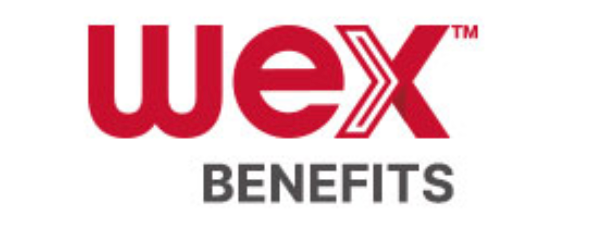 Get instant notifications on the status of your claims.
Our mobile app uses secure encryption and won’t store pictures on your phone, keeping your documentation safe and secure. Login is protected by a four digit passcode of your choosing. You can also log in with your thumbprint on Apple devices.
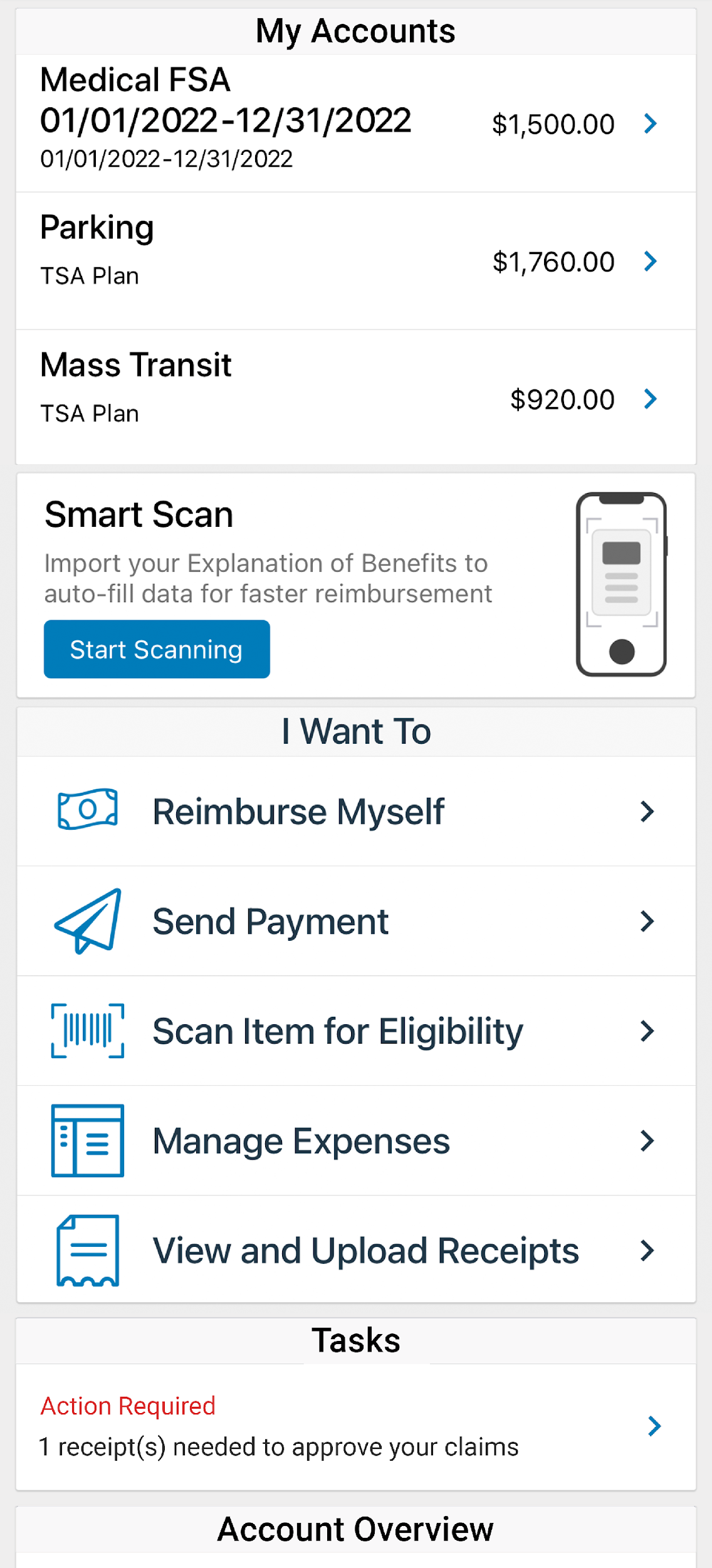 Security on the go
Our mobile app uses secure encryption and won’t store pictures on your phone, keeping your documentation safe and secure. Login is protected by a four-digit passcode of your choosing. You can also log in with your thumbprint on Apple devices.
Easily move funds from your HSA into your bank account to cover eligible expenses.
File a claim and upload documentation in seconds using your phone’s camera.
View current HSA investments balance, recent activity, and rate of return.
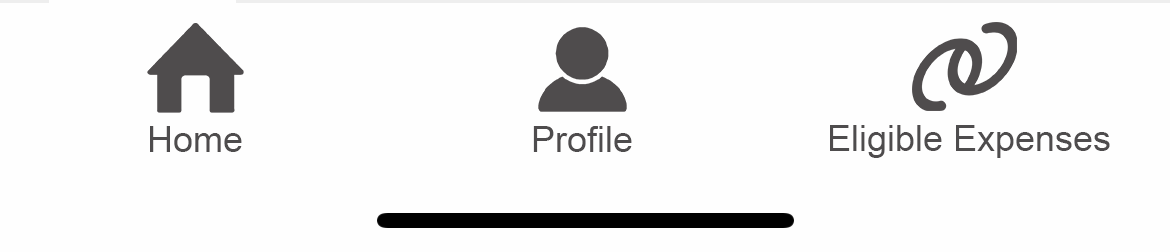 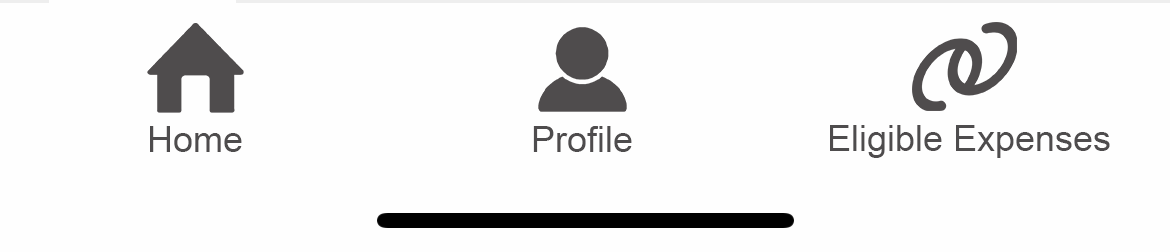 Scan an item’s barcode with your phone’s camera to determine if it is an IRS code 213(D) eligible expense.
Reset login credentials.
Login with your Face ID.
Report a card as lost or stolen.
[Speaker Notes: The WEX mobile app provides you with quick easy access to your online account. After logging in the first time, you can set up fingerprint access right from your phone. 

Other great features include: 
An eligible expense scanner – scan barcodes of items to see if they qualify as an eligible expense. 
Take a photo of your explanation of benefits or itemized receipt in order to submit documentation for any outstanding claims. This saves a ton of time since you don’t have to scan an email receipt and upload it manually.]
Health savings account
(HSA)
[Speaker Notes: Now that we’ve discussed the value of a VEBA, let’s talk about an additional spending account option, the HSA.]
What is a health savings account (HSA)?
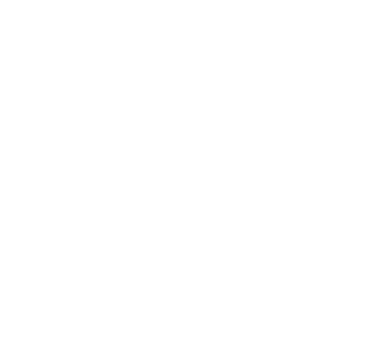 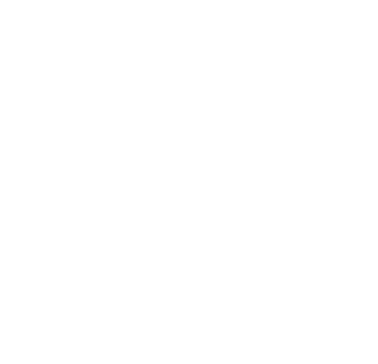 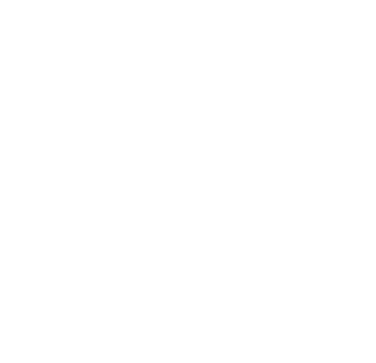 Funds rollover every year
Grow account through investments
Individually owned account
[Speaker Notes: A health savings account is a benefit that allows you to choose how much of your paycheck you’d like to set aside, before taxes are taken out, for healthcare expenses or use as a retirement savings tool.

This plan offers more tax savings than a traditional Roth 401(k) and IRA, making it a powerful option for diversifying your retirement portfolio.]
Eligibility
Must be enrolled in a high-deductible health plan (HDHP)
Cannot be enrolled in a PPO or HMO health plan
Can be enrolled/covered by:
Limited FSA or combination FSA
Dependent care FSA
[Speaker Notes: In order to be eligible for an HSA you must be enrolled in a high-deductible health plan (HDHP).  

This means you cannot be covered by a PPO or HMO health plan regardless if you are enrolled in the plan or you are covered by your spouse’s or guardian’s PPO or HMO health plan. 

For reference, a PPO or HMO plan would have co-pays, whereas an HDHP would not. In order to qualify as a HDHP (in 2025), the health plan must have a deductible of at least $1650 for individual coverage and $3300 for family coverage. 

Did you know you can enroll in an HSA and still enroll in a dependent care FSA, Limited FSA, or Combination FSA if offered by your company?]
Benefits after age 65
You are eligible to contribute to an HSA after you turn 65 if you meet the following criteria:
You remain enrolled in a qualified high-deductible health plan (HDHP)
You do not enroll in Medicare

Note: if you sign up for Social Security, you are automatically enrolled in Medicare Part A.
[Speaker Notes: When you reach age 65, you can withdraw money (without penalty) and use it for anything, including non-healthcare expenses.   You’re eligible to contribute to an HSA after you turn 65 if you meet the following criteria:
You remain enrolled in a qualified high-deductible health plan (HDHP).
You don't enroll in Medicare.
Note: If you sign up for Social Security, you’re automatically enrolled in Medicare Part A.
If you’re enrolled in Medicare, you aren’t eligible to contribute to your HSA. However, you may continue to withdraw funds from your HSA without penalty. Distributions remain tax deductible if they’re used to pay for qualified medical expenses.

Your spouse’s enrollment in Medicare doesn’t provide coverage for you, so you remain eligible to contribute to your HSA as long as you aren’t covered by a non-high-deductible health plan (non-HDHP). Your spouse’s qualified medical expenses are still eligible for reimbursement from your HSA even though your spouse is enrolled in Medicare.]
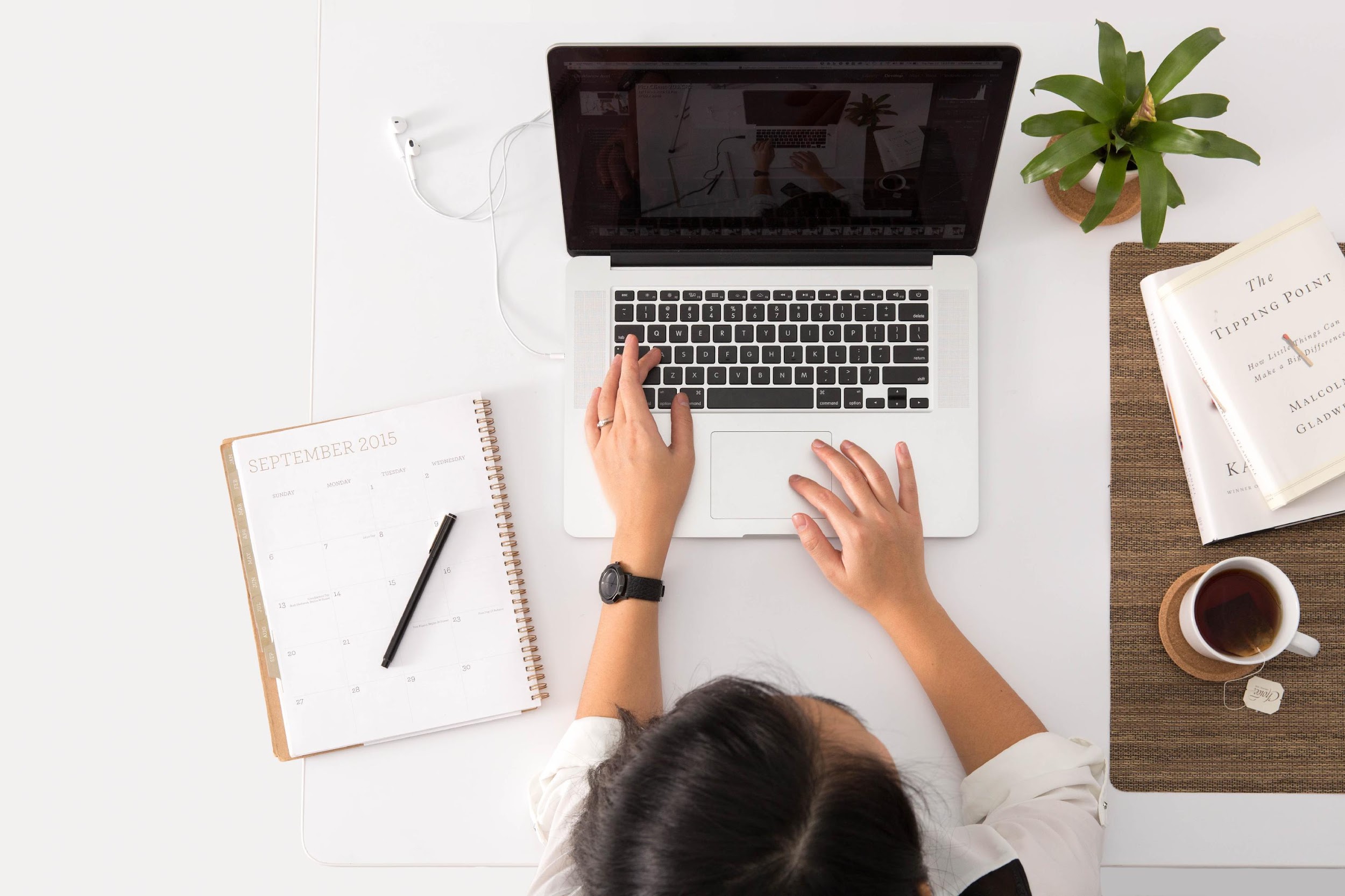 What does an HSA cover?
The list includes but is not limited to:
Copays, coinsurance, insurance premiums
Doctor visits and surgeries
Over-the-counter medications (first-aid, allergy, asthma, cold/flu, heartburn, etc.)
Prescription drugs
Birthing and Lamaze classes
Dental and orthodontia 
Vision expenses, such as frames, contacts, prescription sunglasses, etc.
[Speaker Notes: There are thousands of eligible items. The list includes but is not limited to:
Copays, coinsurance, insurance premiums
Doctor visits and surgeries
Over-the-counter medications (first-aid, allergy, asthma, cold/flu, heartburn, etc.)
Prescription drugs
Birthing and lamaze classes
Dental and orthodontia 
Vision expenses, such as frames, contacts, prescription sunglasses, etc]
Tax advantages
Since 2003…
Tax-free accumulation of interest & dividends
Tax-free distributions for qualified medical expenses
Tax-deductible contributions
[Speaker Notes: Now let’s go over some of the benefits of the HSA. 
It’s yours, think of your HSA as a personal savings account. Any unspent money in your HSA remains yours, allowing you to grow your balance over time. When you reach age 65, you can withdraw money (without penalty) and use it for anything, including non-healthcare expenses. 
It’s flexible and helps you save for a rainy day, Invest for your future retirement, Or simply spend your funds on qualified expenses, penalty free. 

The HSA’s unique, triple-tax savings means the money you contribute, earnings from investments and withdrawals for eligible expenses are all tax-free, making it a powerful savings and retirement tool.
You also have investment options, You can invest your HSA funds in an interest-bearing account or our standard mutual fund lineup. Savvy investors may opt for a health savings brokerage account powered by Charles Schwab, giving you access to more than 8,500 mutual funds, stocks and bonds. 

There is no time limit on when an eligible claim can be made and no substantiation required at the time of withdrawal.]
Annual Contribution limit
Individual maximum contribution limits
Family maximum contribution limits
$8,550
$4,300
$1,000
Catch-up for over age 55:
Can make pre-tax contributions:
Pre-tax employer contribution, employee payroll contribution
Post-tax employee contributes outside of payroll deductions post-tax
[Speaker Notes: This slide represents the 2025 HSA annual contribution limits which ar $4300 for individual and $8550 family. 

You can contribute pre-tax via payroll contributions as well as post tax contributions, and contributions can be changed at any time throughout the year. 

Your annual contributions should not exceed the annual limits or you may be fined by the IRS, and WEX will alert you via email if you contribute more than the IRS maximum with us. You can also set up text alerts so you receive a notification once you meet an established contribution threshold.

Any individual age 55 or older, who is currently enrolled and eligible for the HSA may contribute an additional $1000 (above and beyond the IRS maximum) annually to their account. 

Studies are showing that Americans appreciate their benefits even more now and are in fact contributing more.  Encourage you to sit down and run your numbers. Set savings goals. If you are just starting off, some will contribute just enough to cover their deductible.  Then, if a healthcare expense comes out of left-field, it does not weigh you down.  You can use your HSA.  Then, save whenever you can.  Some of those smaller items can be paid for out-of-pocket so that you can save your HSA instead.  Down the road, you could always pull the HSA funds out if you really need them.  Remember it is a health savings account, not a health spending account.]
Accessing your HSA funds
Submit a distribution request online at any time
Mobile app, online account 

Pay your provider from your online account/mobile app – check issued from your HSA to your provider
Distribution request
 

Distribution request to you via free direct deposit or paper check!
[Speaker Notes: In addition to using your debit card you can also submit a distribution request from your HSA at anytime.

You can login to your online account or use your mobile app to request a payment to be sent directly to your provider or request a distribution directly to yourself for an expense you paid out of pocket.

And don’t forget about direct deposit! You can set up direct deposit directly from your online account allowing us to automatically distribute funds directly to your bank account!]
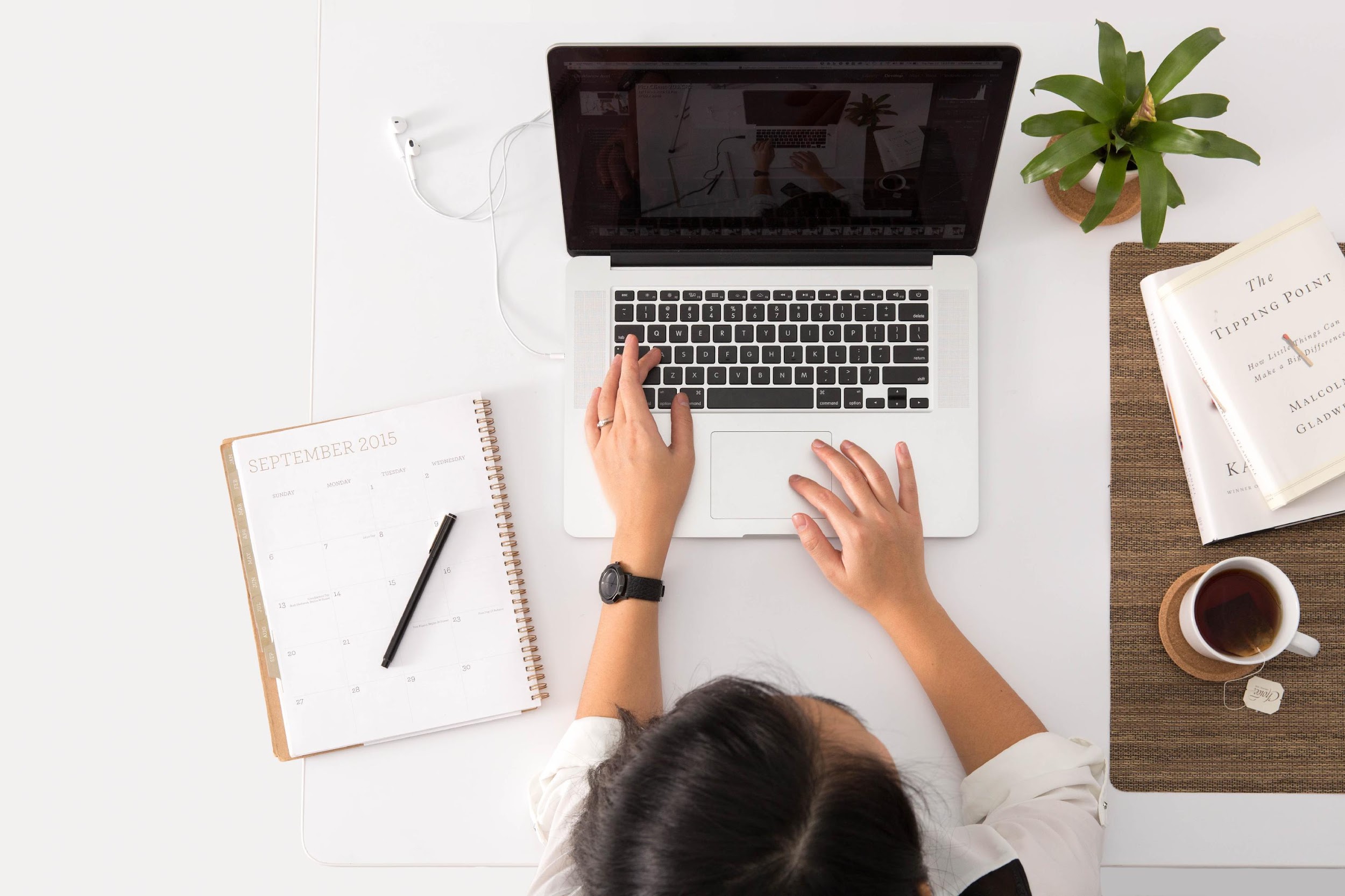 Your role
Ensure funds are used for eligible health care expenses
No documentation required for the HSA
Recommend you save these contributions and distributions for tax purposes
WEX will provide HSA participants with the necessary tax forms, it will remain your responsibility to report these contributions on your taxes
[Speaker Notes: So what do you need to do when it comes to your HSA?

WEX will make it easy for you to manage your HSA with an online account, free benefits mobile app as well as text and email alerts.

All you have to do is make sure you use your HSA for eligible health care expenses.

We recommend saving your documentation such as itemized receipts and EOBs for tax purposes.

Then at the end of the year we will provide you with the necessary tax forms for you to file your taxes. But its still your responsibility to report your HSA contributions and distributions at tax time.]
Investment options
Interest earned on all funds
Cash account – low threshold
Money Market savings
Mutual funds
30 different investment options
Single-sign-on to view and manage investments
[Speaker Notes: So let's talk a little more about investment options.

After you have met your minimum cash balance you can start investing your HSA funds.

We have 30 different investment options for you to choose from – and now you can even keep track of your HSA portfolio right from your benefits mobile app!]
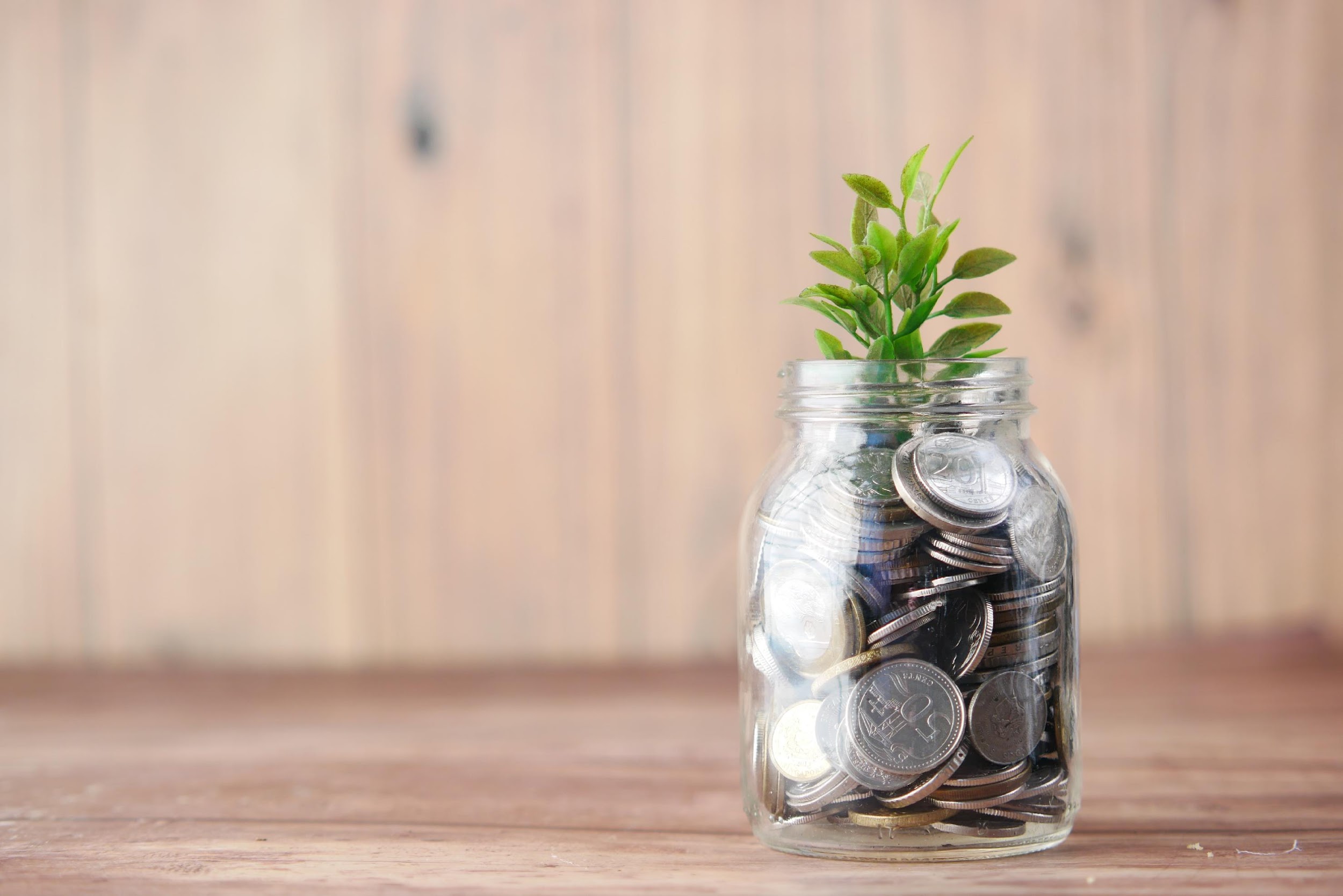 Financial wellness through your HSA
Investment Guidance Tool
HSA Goal Calculator
[Speaker Notes: WEX also provides you with a variety of tools to help you manage your health care expenses including:

Your online account has an investment guidance tool – just follow the series of questions about your HSA goals and we will provide you with recommendations
We also have an HSA calculator to help you estimate how much to contribute into your HSA each year.]
HSA
VEBA
Contribution limits
Determined by your employer
Determined by the IRS
Can I use it for my dependents?
Can use for any medical dependent under age 26
Must be a tax dependent
Employer and/or employee funded
Funding
Employer funded
Triple tax-advantaged for contributions, earnings and withdrawals for eligible medical expenses
Triple tax-advantaged for contributions, earnings and withdrawals for eligible medical expenses
Tax Savings
Must be offered with group health plan by employer
Must be enrolled in a high deductible health plan
Health plan eligibility
Can participants invest funds?
Yes
Yes
COBRA premiums and eligible out of pocket medical expenses Funds can be used to pay for health insurance premiums post employment as well as eligible medical expenses
Funds can be used to pay COBRA premiums and eligible out of pocket medical expenses
Use it post-employment
[Speaker Notes: You have the option to select from two different reimbursement accounts that work with your health plan. Choose the option that fits your current health care spending and retirement planning needs. You and your employer can contribute funds to an HSA, but only your employer can contribute to your VEBA.  The chart above gives you a side by side to consider when making your choices.  You might even be thinking, wouldn’t it be nice to have both?!  Good news, you can.  Here’s how:]
You decide – A Hybrid *If allowed by your employer
You can choose the account you’d like your funds to go into. Your employer will contribute the same amount of funds to any account.
100% to the VEBA
100% to the HSA
50% VEBA / 50% HSA
Employee must limit VEBA with HSA contributions
Employee can fund up to the IRS max into HSA through payroll deduction
VEBA – in a limited status waiting to pay insurance premiums
You can change contribution from VEBA to HSA annually
[Speaker Notes: Here’s how it works. MHC/WEX can offer a unique solution. You have three options for how you handle your employer contributions.  With this consideration, the most important thing is that you make sure you are signed up for a HDHP, the one that allows you to have an HSA.  From there, there are three different options. 
100% of funds in VEBA 100% of your employer contribution will be placed in an VEBA on your behalf. 
If you choose 100% VEBA, you can also open and contribute to an HSA tax free through your paycheck. Your VEBA is limited to dental and vision expenses only for years you or your employer contribute to an HSA.
Freeze your VEBA and use just your HSA to save VEBA dollars for post-employment.

100% of funds in HSA 
100% of your employer contribution goes into an HSA. 
You can add pre-tax payroll deductions up to the IRS contribution limits

The last option is a 50/50 split: 
With this option, your employer contributions are distributed evenly into each account. Use VEBA funds for dental or vision expenses as long as you or your employer are contributing to an HSA. 
You can save your VEBA funds to pay medical premiums post-employment. 
Use your HSA funds to pay for eligible expenses now or post-employment. 
This option provides funding for current needs, but also ensures that you save tax-free funds for medical expenses post-employment. 
You can contribute additional dollars to your HSA (up to the IRS limit) tax-free through your paycheck. 
Freeze your hybrid VEBA so no funds come out for dental/vision by contacting WEX customer service.]
Contact Participant Services
Our Participant Services team is available Monday through Friday, from 6 a.m. to 9 p.m. CT, except holidays.
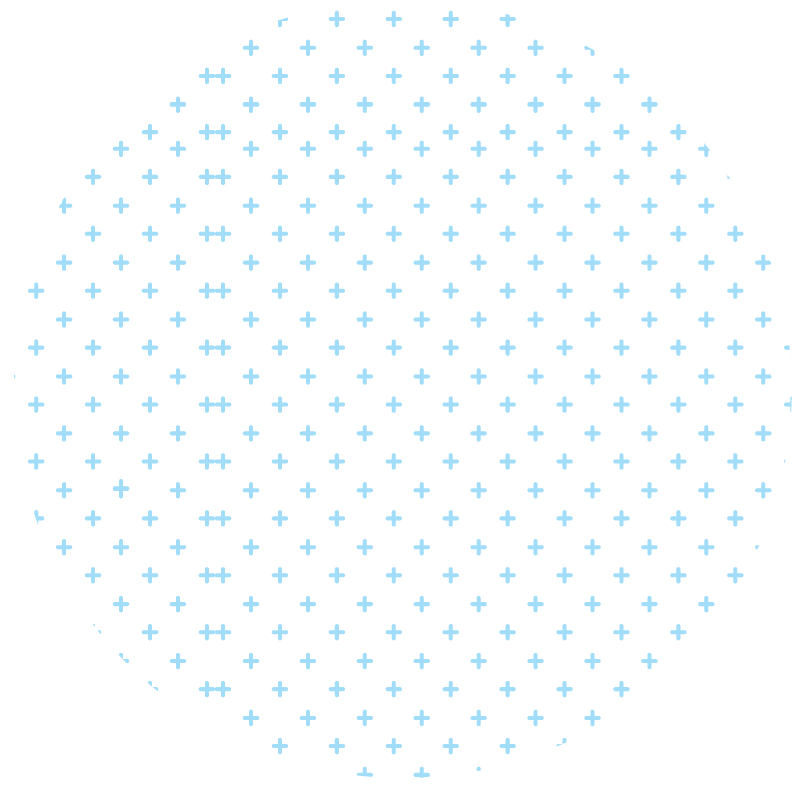 Live Chat
––––
Log into your online account
Website
––––
www.wexinc.com
Phone
––––
Current WEX participants: 
866-451-3399
New to WEX: 
844-561-1337
[Speaker Notes: For any questions or assistance you may need, our participant services team is available to you Monday through Friday from 6 am to 9 pm Central time. 

You have a variety of options to contact us.  You can use the live chat feature by logging into your online account, get support on our website at www.wexinc.com, or call to speak to a participant services representative. 


If participates ask for instructions…

Live Chat: from your online account, select Need Help? in the bottom right corner, which will open a virtual assistant window, then follow prompts.

Support on Website: To access the form, follow the below steps:
Navigate to www.wexinc.com > Support > Contact customer service team > Contact WEX benefits.
Select the following:
a.            Type of Inquiry: Customer Service
b.            I am a: Employee/Participant
Select “WEX Benefits Support Center”.
Complete the form.
A successful submission message will appear indicating that we'll be in touch.
The employee/participant will receive an email response with additional details or resolution to their inquiry.
Form URL: https://wexhealthinc.my.site.com/WEXbenefitscontactus/s/]
[Speaker Notes: Thank you so much for your time today. We are looking forward to serving you in the year ahead.]